ILM Level 5 Leadership & Management
Managing Remote Workers
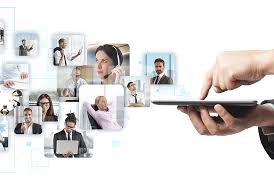 [Speaker Notes: In making your own introduction, you might consider the following:

Your background as a manager and how this gives you credibility to deliver this Workshop
Your experience of working in high performing teams
What you hope to achieve during the Workshop]
Managing Remote Workers
[Speaker Notes: Show on Desk top]
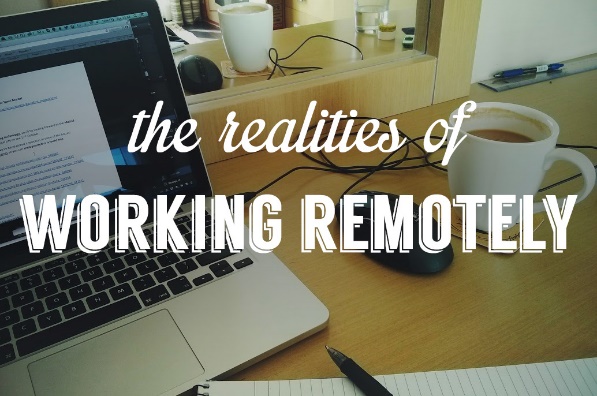 Agenda
[Speaker Notes: In setting out the Agenda for the session, you might wish to highlight that teams come in all shapes and sizes and that not all groups of people are teams. Some facilitators like to talk generally about the Agenda, using examples from their own experience to illustrate what will be covered.

In general terms, the Agenda will lead you (and the delegates!) through the day’s Workshop by:

Exploring what an organisation is and the types of organisation found in the UK
Considering what a team is and how teams develop
Looking at the difference between leadership and management
Considering well-known leaders to identify the typical characteristics of leaders and what that means for us as leaders
Understanding the importance of motivation in leadership and exploring motivation models, old and new
Examining 2 well-known leadership theories
Exploring performance management from both the organisational and individual perspective]
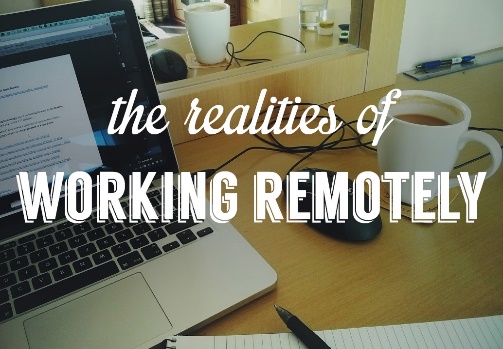 What is ‘Remote Working’?
Remote work is a working style that allows professionals to work outside of a traditional office environment. It is based on the concept that work does not need to be done in a specific place to be executed successfully.
Remote Year
[Speaker Notes: Ask delegates how their business views remote working]
Remote Working and the Pandemic
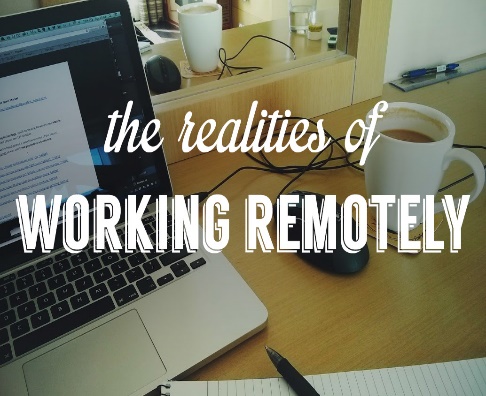 What are different types of remote working?
[Speaker Notes: Ask the delegates what different types of remote working do they know]
Fully Remote
 Flexible Working
 Remote Contract Working
Hybrid Working
[Speaker Notes: In a fully remote position an employee works either from home, a remote office or constantly on the move, rarely going into the company’s physical location. 

A flexible job provides some flexibility, either regarding schedule or work location, or both. If a flexible job provides location flexibility, it may allow you to fully work remotely, or it may require that employees work from the company’s physical location at least some of the time. If you’re working in a full-time, traditional job setting for which you spend most of your time on a computer, there’s a chance you may be able to switch to a flexible schedule that allows you to work remotely for at least part of the time. 

Flexi Time
Annualised Hours
Compressed Hours
Staggered Hours

Flexitime (AKA flexi time) is a flexible way of working which allows employees to fit their working hours around their individual needs, and accommodate for other commitments outside of work.

Under an annualised hours contract, an employee's hours are expressed as a total number of hours to be worked during the course of the year. The hours actually worked are likely to fluctuate from week to week and month to month.

What are compressed hours? Staff working compressed hours work their total contracted hours over fewer working days. For example, a full-time staff member could work 36.5 hours over 4.5 days or a 9 day fortnight rather than 5 days.

The employee has different start, finish and break times from other workers.

Remote independent contractors are probably the most typically thought-of remote workers. Also known as freelancers, remote independent contractors work on a project-to-project basis for various companies. Remote independent contractors are paid on either a per project or hourly basis, and they usually work with multiple clients.

hybrid team means that most team members are working from a fixed office location. Less than 50% of the employees will be working outside of the office, and even then, they might have to come in occasionally to work with the collocated team members. This is also becoming ever more popular with companies, especially in the technology sector. While more established businesses aren’t often up for taking the full plunge into remote work, this can be a good way to get them started on the right remote track. 
Hybrid teams are usually developed when an employer is struggling with finding particular talents to the team and the only way to get them is to agree for hybrid setup with mixed remote and onsite employees.]
Working from Home Policy
[Speaker Notes: Share ACAS policy outline from desktop]
ACAS Guidance on Homeworking
[Speaker Notes: Share the ACAS Guidance on screen 

We're Acas, the Advisory, Conciliation and Arbitration Service.
We work with millions of employers and employees every year to improve workplace relationships. We're an independent public body that receives funding from the government.]
Contractual Considerations for Home Workers
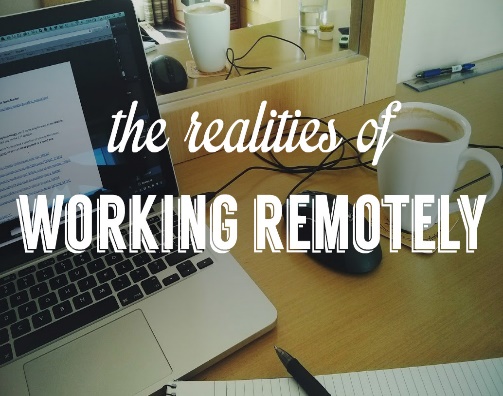 What contractual considerations should be made?
Place of Work – with provision for them to    	attend office when necessary
 Working Hours- Flexible or Fixed?
 Salary and Benefits
 Expenses 
 Confidentiality and Data Protection
 Communication and Expectations 
 Wellbeing – Right type of person to be WFH
[Speaker Notes: Changes to employment contracts
It will normally be appropriate to tailor a standard employment contract in order to reflect any homeworking arrangements. In some instances, it may also be sensible to put in place specific policies to cover off some of the more practical arrangements.
Particular changes to the contract to consider include the following:
Place of work – if the employee will be predominantly working from home, the normal place of work will be the employee’s home, although the contract should also include a provision that the employee can be required to attend the office as necessary. There should also be a provision for what happens if the employee moves house – particularly if the move is further away from the office which may have financial implications for the employer (see “expenses” below).
Hours of work – specify when the employee will need to be available for work. For example, will the employee be required to observe strict office hours, have complete flexibility over when they work, or have certain “core hours” when they must be available. Will they be required to account for their time and if so, how?
Salary and benefits – you should take care that homeworkers are not treated less favourably on grounds of any protected characteristic. For example, if an individual is working from home because of ill-health and receives less favourable benefits than a comparable office-based employee, they may claim disability discrimination. Ensure, for example, that they have access to work related benefits (such as the staff canteen or workplace gym) even though they may not use them regularly.
Expenses – consider whether or not employees will be entitled to expenses for travel to the office or a contribution towards telephone, broadband, heating and lighting costs. Other expenses to consider include postal/courier costs, stationery costs and photocopying/printing costs. If certain conditions are met, payments by employers to reimburse employees for reasonable additional costs incurred as a result of homeworking can be tax exempt.
Confidentiality and data protection – this can be difficult to supervise remotely so include an express term to address what is considered confidential information and the necessary protections required (such as passwords, encryption, a secure filing cabinet, a shredder etc) and make sure data protection obligations are maintained. If the employee is using their own computer/phone ensure you have a right to monitor work communications on those devices.
Type of Person Homeworkers ideally need to be: ● happy to spend long periods on their own ● self-disciplined and self-motivated ● a resilient personality who doesn’t let setbacks get them down ● confident working without supervision ● able to separate work from home life.]
Health and Safety Legislation
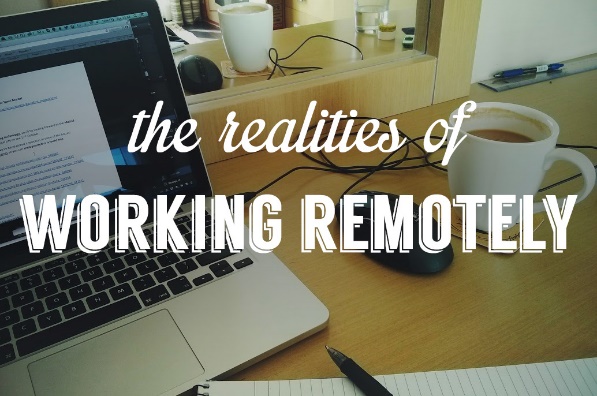 Legislation
Health and Safety at Work Act 1974
The Management of H&S at Work Regulations
 HSE DSE Regulations 1992
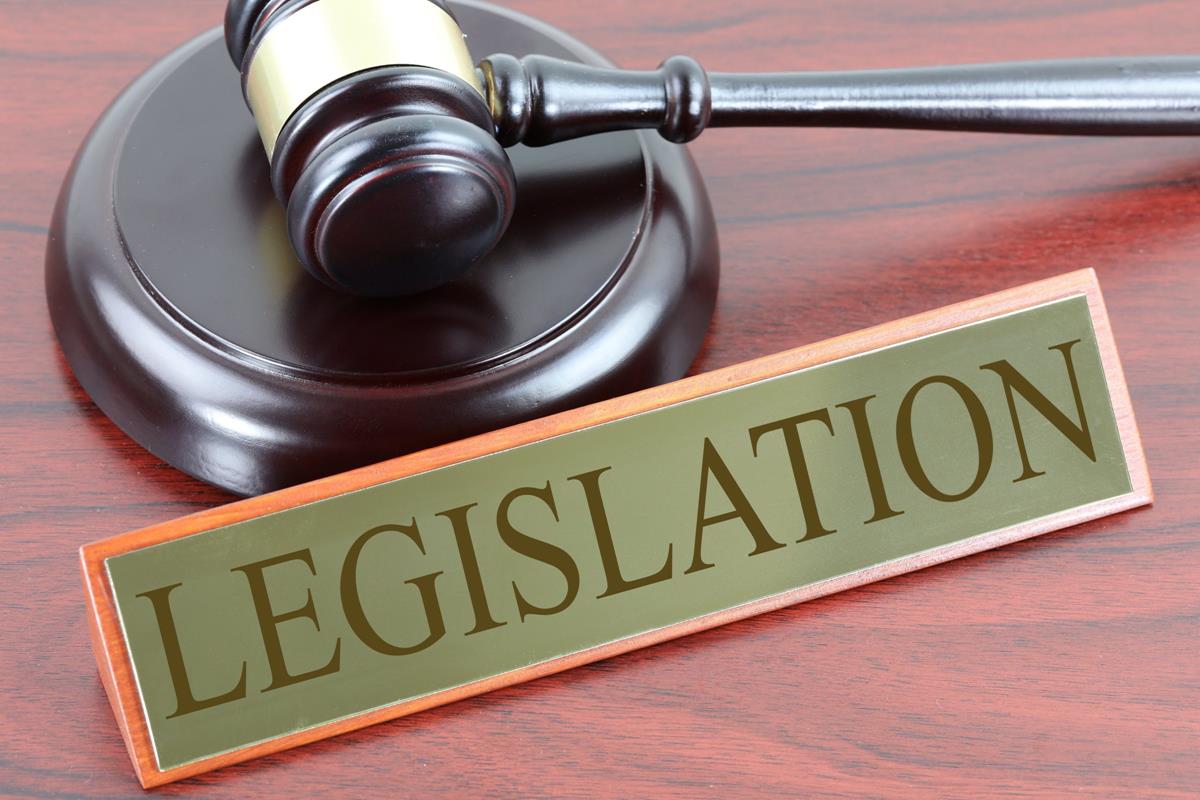 [Speaker Notes: Health and Safety at Work etc. Act 1974
The Health and Safety at Work etc. Act 1974 places the general duty on the employer to ensure the health, safety and welfare at work of all employees including home workers. It also places duties on employees to take reasonable care of their own safety and that of others. They must cooperate with their employer to help them meet their legal obligations.
The Management of Health and Safety at Work Regulations 1999
The Management of Health and Safety at Work Regulations 1999 places a duty on employers to assess and manage risks to their employees and others arising from work activities.
The Health and Safety (Display Screen Equipment) Regulations (DSE) 1992
The Health and Safety (Display Screen Equipment) Regulations (DSE) 1992 gives guidance to employers on how they can protect employees from any risks associated with using display screen equipment like computers and laptops.]
Home Working Risk Assessment
[Speaker Notes: If you work from home, whether it’s from an office room, a desk in the corner or a spot at the dining room table, then it’s likely that you’re a lone worker. This means that you carry out your work activities in isolation from other people and without direct supervision.
According to the most recent statistics, a whopping 13.9% of people work in the UK actually work from home. That’s 4.2 million people who work remotely and without other colleagues nearby.
Due to the situation with COVID-19, people across the world are having to adjust to remote working. For some, this is an occasional part of their routine when they need flexibility around their usual schedule. However, many are having to make this adjustment without prior planning.
This article is designed to help you assess the risks of working from home, so you can identify the support and equipment you might need.
 Health & Safety Training For Home Workers
Our Health & Safety Training for Home Workers is CPD accredited and takes approximately 2-3 hours to complete. You can take the course any time and on any device. Start your training today and download your certificate immediately on completion.
Working from Home Health & Safety
On the surface, working from home doesn’t seem to present many risks to health and safety. You’re familiar with the environment, you know how the equipment works and you know your way around the premises. But that doesn’t mean you’re free from risk. In fact, more accidents happen in the home than anywhere else.
But why is that the case? Perhaps it’s because home is where we forgo traditional health and safety measures as we’re convinced that we’re ‘safe in our own houses’ and so get complacent with daily hazards. That plug that sparks each time you plug it in? You’ll fix it later. That smoke detector battery that’s run out of juice? You’ll replace it at the weekend. That desk chair which gives you backache? You’ll buy a new one on payday.
However, just because you’re working in a familiar environment it doesn’t mean that the health and safety risks shouldn’t be addressed. Hig Speed Training

ACAS Checklist]
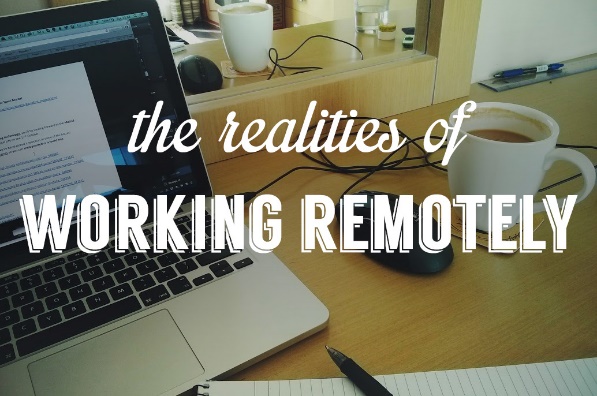 Employer Responsibilities
each employee feels the work they're being asked to do at home can be done safely
  employees have the right equipment to work safely
  managers keep in regular contact with their employees, including making sure they do not feel isolated
 reasonable adjustments are made for an employee who has a disability

If changes are needed, employers are responsible for making sure they happen.
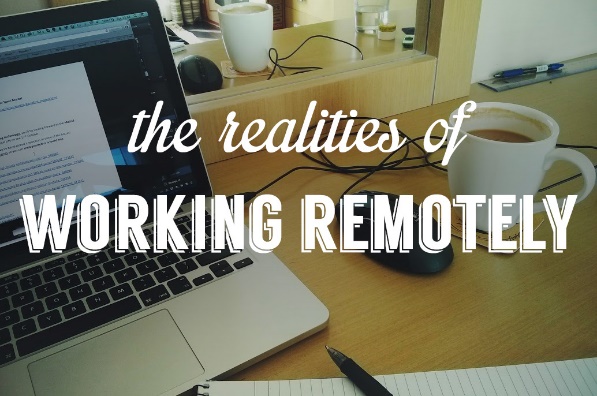 Employees Responsibility
Employees also have a responsibility to take reasonable care of their own health and safety.
Anyone working from home should keep in regular contact with their manager. They should also tell their manager about:
 any health and safety risks
 any homeworking arrangements that need to change
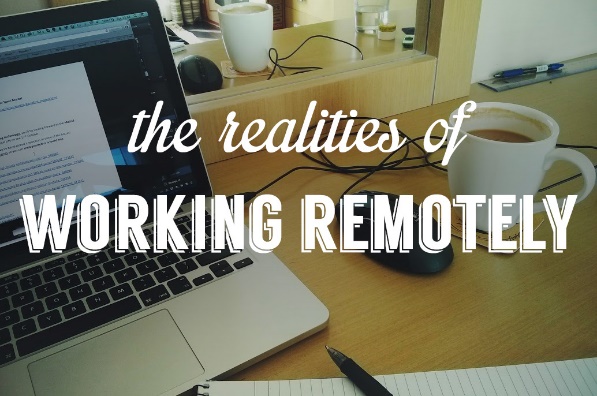 Other responsibilities
Looking after Mental and Physical Health
  Equipment and Technology
  Systems
 Communication
 Setting Expectations
 Keeping in touch
 Working from home and childcare
[Speaker Notes: Health and safety
By law, employers are responsible for the health and safety of all employees, including those working from home.
Employer responsibilities
During the coronavirus pandemic, it's very unlikely that employers can carry out usual health and safety risk assessments at an employee's home.
However, an employer should still check that:
each employee feels the work they're being asked to do at home can be done safely
employees have the right equipment to work safely
managers keep in regular contact with their employees, including making sure they do not feel isolated
reasonable adjustments are made for an employee who has a disability
If changes are needed, employers are responsible for making sure they happen.
Employee responsibilities
Employees also have a responsibility to take reasonable care of their own health and safety.
Anyone working from home should keep in regular contact with their manager. They should also tell their manager about:
any health and safety risks
any homeworking arrangements that need to change
Looking after mental and physical health
It's likely that employers and employees are experiencing a high level of stress and anxiety at the moment. Find out more about supporting mental health in the workplace.
It's important for employees to take regular breaks, for example to avoid sitting at a computer for too long.
They should also try to do other things to stay mentally and physically active outside of their working hours. This might include things like cooking, exercise, watching favourite TV programmes or other hobbies. It's a good idea for employers to remind staff about this.
Find out more about looking after your mental health from the Mental Health Foundation.
Equipment and technology
Employers are responsible for the equipment and technology they give employees so they can work from home.
The employer should:
discuss equipment and technology with the employee
agree what's needed
support the employee to set up any new equipment or technology
If an employee also has some work tasks that can be done safely away from their home, they should make sure they have access to the right equipment for those duties.
For example, this might include having your work laptop with you.
Checking how systems are working
Employers should regularly assess how their systems and temporary arrangements are working and make any improvements.
This might include looking at:
if IT systems can handle the number of staff working from home
the level of IT support for homeworkers
extra equipment that could be posted or collected, for example headsets or stationery
Setting clear expectations
Changing to homeworking may be a challenge for many managers and employees, particularly if they're used to working together face-to-face.
It's important to build up a healthy relationship of trust and confidence.
Employers and managers should make sure that everyone working from home knows what's expected of them.
This includes agreeing:
when employees will be available to work
how they will keep in touch
how work-life balance will be managed, for example taking regular breaks and switching off from work at the end of the day
rules around storing information and data protection
how performance will be managed and measured - taking into account people's circumstances where necessary
who employees should contact if they have any problems or their circumstances change
It's important to recognise that some employees may find it hard to motivate and organise themselves when working from home.
If this happens, the manager and employee should talk about practical steps that might help.
Keeping in touch
Employers and employees should keep in touch regularly. This should include regular communication between:
individual employees and their managers
employees who need to work together
team members
This might involve new ways of working, for example using video or conference calling technology.
Pay and terms and conditions of employment
Employees who are working from home must get the same pay, if they are working their usual hours.
Their usual terms and conditions still apply, apart from having to work from home on a temporary basis.
Employers need to make sure staff working from home follow the law on working hours.
Working from home and childcare
Employees who are looking after children should talk to their employer. The employer should be sensitive and flexible towards the employee's situation.
Employers and employees may be able to agree a more flexible homeworking arrangement.
Examples of this could include:
working different hours
agreeing that the employee may not be able to work a full day or a full week
reducing work targets
being flexible about deadlines where possible
The same approach may be needed if an employer is caring for someone else, for example an older relative or someone who's ill.
An employee's circumstances may change so they're no longer able to work from home. Find out more coronavirus advice for employers and employees.
Expenses
Employees may want to talk to their employer if they run up costs through having to work from home. Employers may have their own policy on this.
Find out more about homeworking expenses on GOV.UK.
Insurance, mortgage or rent agreements
Employers should check the details of their insurance to make sure they're covered for an employee working from home if they're using business equipment. It also needs to cover them against a claim by a third party.
Employees should check there are no issues with them working from home, with their:
home insurer
mortgage provider or landlord
It's a good idea for employers to remind their staff to check this.
Training for managers
Acas provides training on managing people who work remotely. Our courses are currently delivered remotely.
Book training on how to manage homeworkers.
More advice
Coronavirus: advice for employers and employees
Returning to the workplace during coronavirus
When homeworking is not because of an emergency (PDF, 273KB, 43 pages)
PrintDownload]
Advantages and Disadvantages og Home Working
In breakout groups discuss the following and be prepared to feedback:
Describe the advantages and disadvantages of remote working for:
A) The Business

B) The Employee

15 mins to discuss and feedback
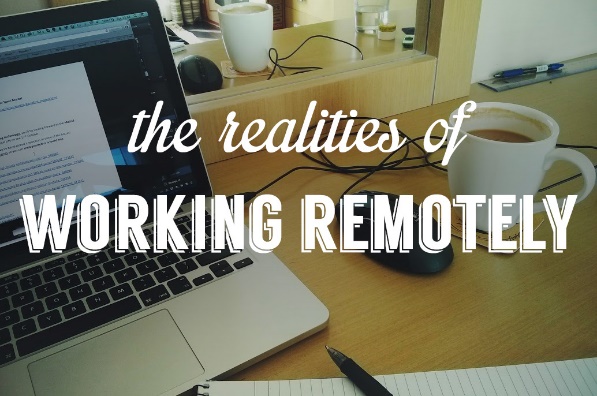 Advantages
Business
  Increase in Productivity
 Improved Work Life Balance 
 Talent Pools Expand
 Reduce Costs 
Boost Motivation – Trust
 Autonomous Employees
Employee
 Flexible Working
 Reduce or eliminate the commute
 Avoid distractions 
 Save Money
Avoid Office politics
 Wellbeing
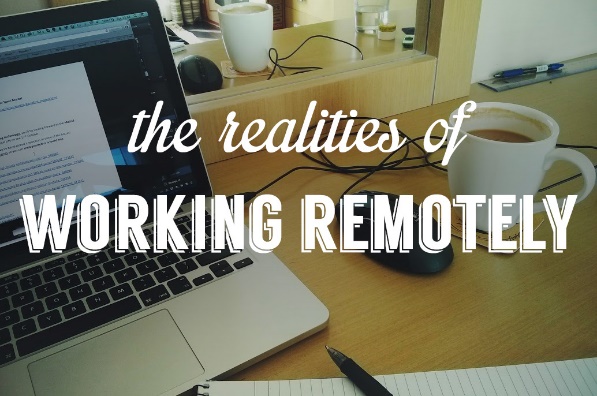 Disadvantages
Business
 Communication is more challenging
More meetings as not all in the office together
 Difficult to monitor performance
Lack of Team Work
Lose sight of the goal
 Not Possible for everyone
Employee
 Lack of Community and Team Work.
Lack of Motivation.
Unmonitored Performance and those Frequent Breaks.
Distractions and Lack of a Good Working Environment.
Burnout.
Risk to Productivity.
Isolation
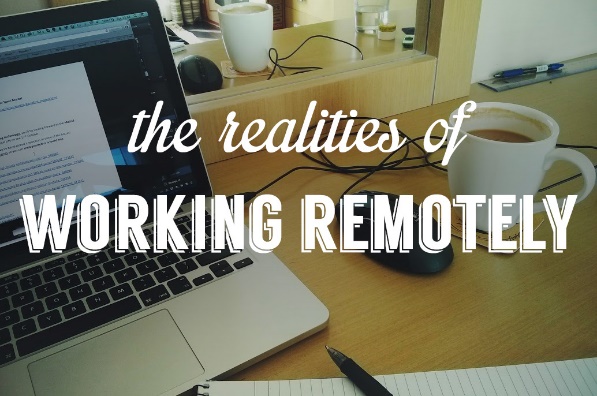 Difficulties for a Manager
In Breakout Groups please discuss and feedback on the  following:

What are the issues in managing a team remotely?

What strategies could be put in place to overcome the issues?

How would you implement these strategies ?

15 mins and then feedback to whole group
Top tips for managing teams Remotely
[Speaker Notes: These tips are for employees working from home, in the office or a mixture
 
Agree Ways of Working – How and how often you will be in touch. What would they prefer? No surprises!!
Review Short Term Goals – Make sure that expectations are clear – set short term goals that are reviewed frequently creating a sense of achievement
Continue Training and Development – One of the key areas to employee engagement is through feeling valued for their knowledge and contribution to the business. A key way of showing this is through continual training and development. Have the conversation in 121s and Appraisals what would they like to learn or improve on? How can we as a business support this? What are our options in this new normal?
Keep your Calendar Visible – If you share your calendars make sure you block out times when your team can see you are free and so can book in for a chat if they need to. Be available.
Be aware of overworking – some employees working from home find it difficult to switch off and draw the line between work time and home time. Be aware of people sending emails etc out of work time and have that discussion with them.
Be flexible – if an employee suddenly has a child at home due to self isolation be flexible – can they work different hours to enable them to take care of the child. An employees circumstances may change and they can no longer work from home, how can we help with this?
Be consistent – consider each request based on its own set of circumstances and merits. 
Frequent welfare checks on the team – Notice any changes in behaviour that a team member is struggling.]
Review Policies and Procedures